Jornada Inducción Miembros 2019-2022
Comité de Capacitación y Dirección Ejecutiva
Julio 2019
C O N T E N I D O
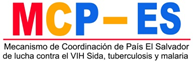 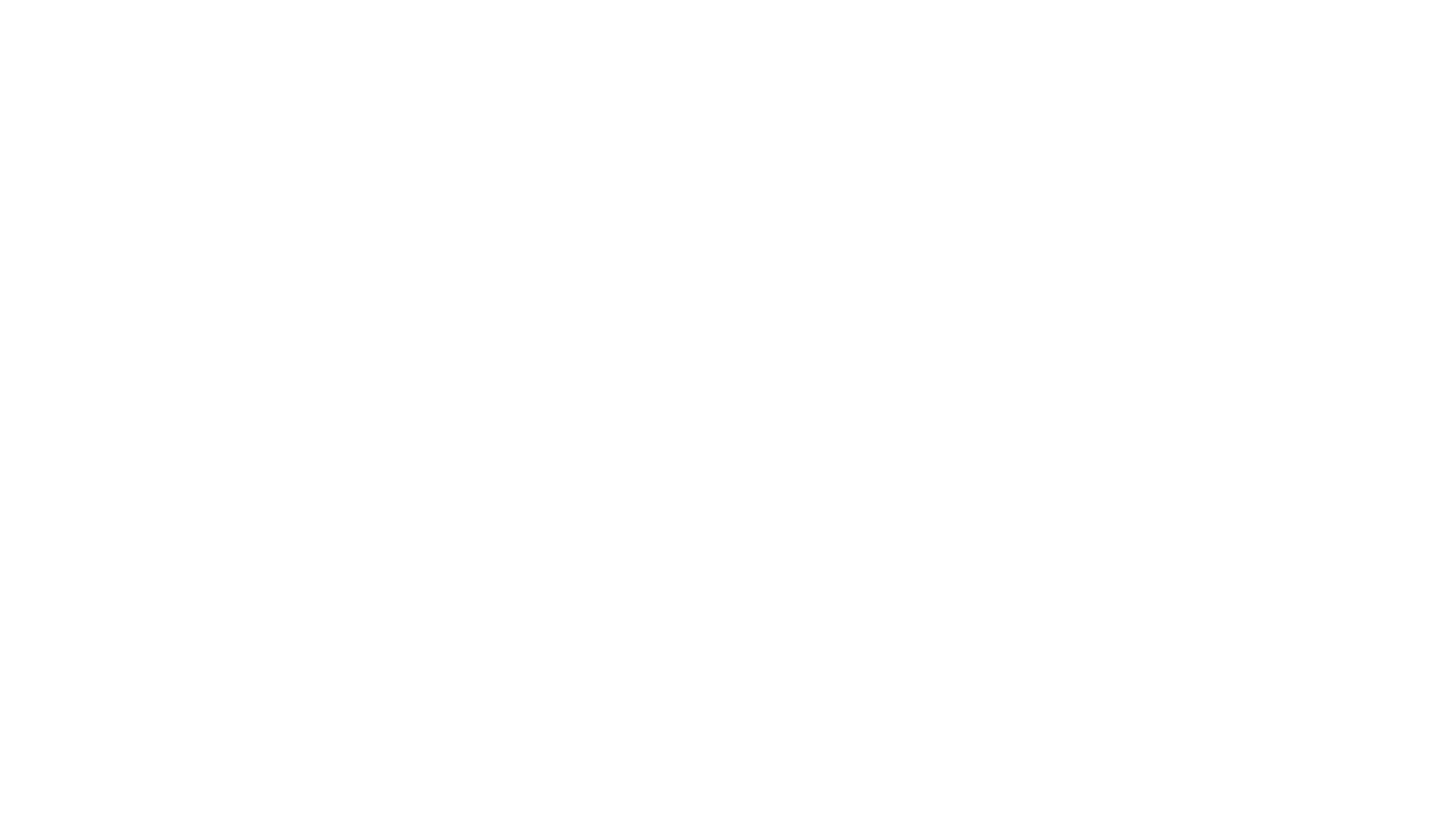 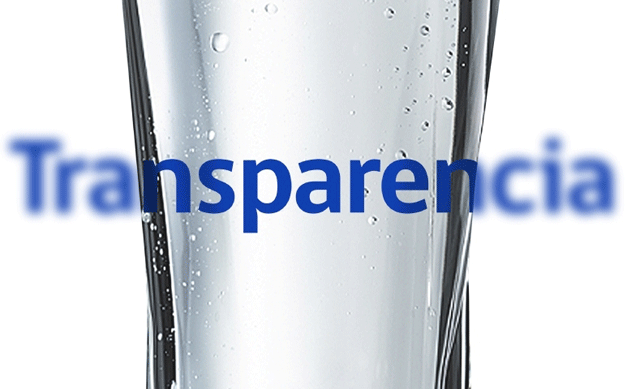 JORNADA 1Transparencia en el trabajo del MCP-ES
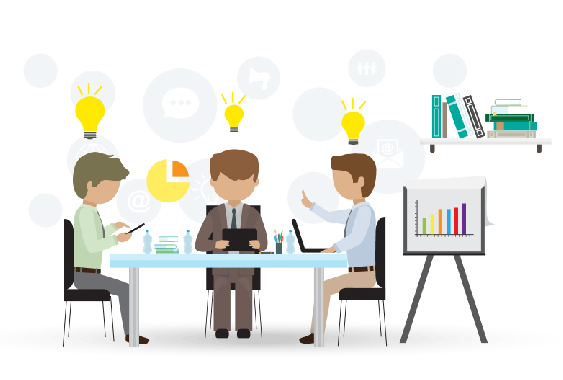 Los representantes, deberán cumplir con lo siguiente:
1) Deberá convocar a sus representados, al menos tres  veces al año, a fin de compartir con  ellos  la información que se considere relevante en cuanto a su accionar en el MCP-ES, y obtener comentarios  sobre las actividades del MCP-ES, tales como las reuniones multisectoriales o diálogos de País. 

2) Debe dar un informe a las Autoridades de su  institución, al menos una vez al año, sobre su gestión como miembro del MCP-ES.
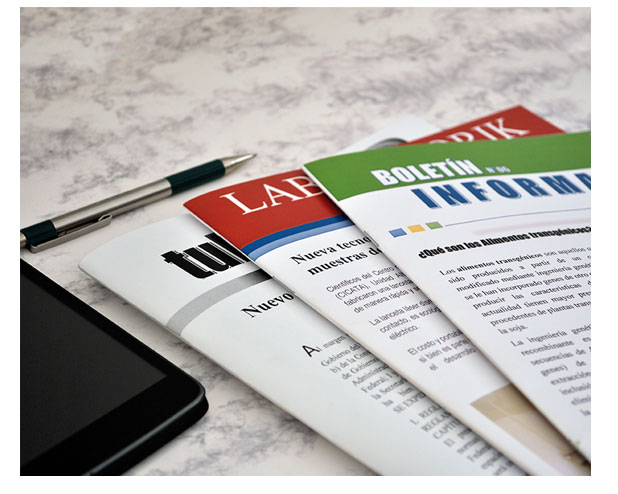 3) Al menos dos veces al año, debe asegurarse  de  compartir con sus representados, las Actas de Reuniones plenarias.
https://mcpelsalvador.org.sv/actas/



4) Debe preparar, al menos cuatro veces al año, boletines periódicos sobre las actividades del MCP-ES, y diseminarlos ampliamente entre sus representados. https://mcpelsalvador.org.sv/boletines/
Se considerará que el miembro representa adecuadamente a su sector, si evidencia documentalmente, que ha sostenido al menos, 10  actividades de comunicación durante el año. 

Se considerarán como evidencia de cumplimiento, los correos electrónicos y/o WhatsApp,  que incluyan comunicaciones directas del representante con su sector, así como el reenvío de información oficial, que el MCP-ES determine como de uso público en relación a los proyectos del FM.
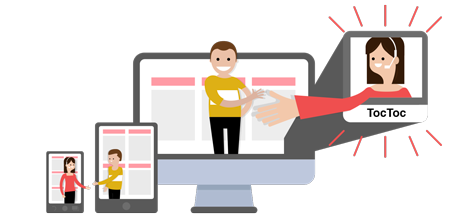 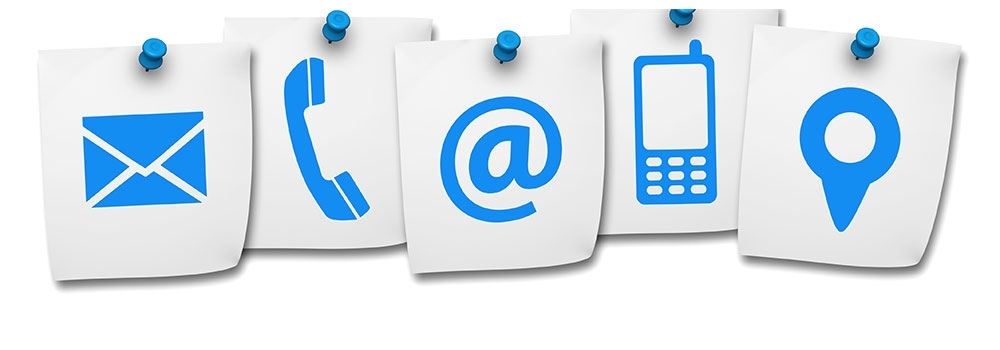 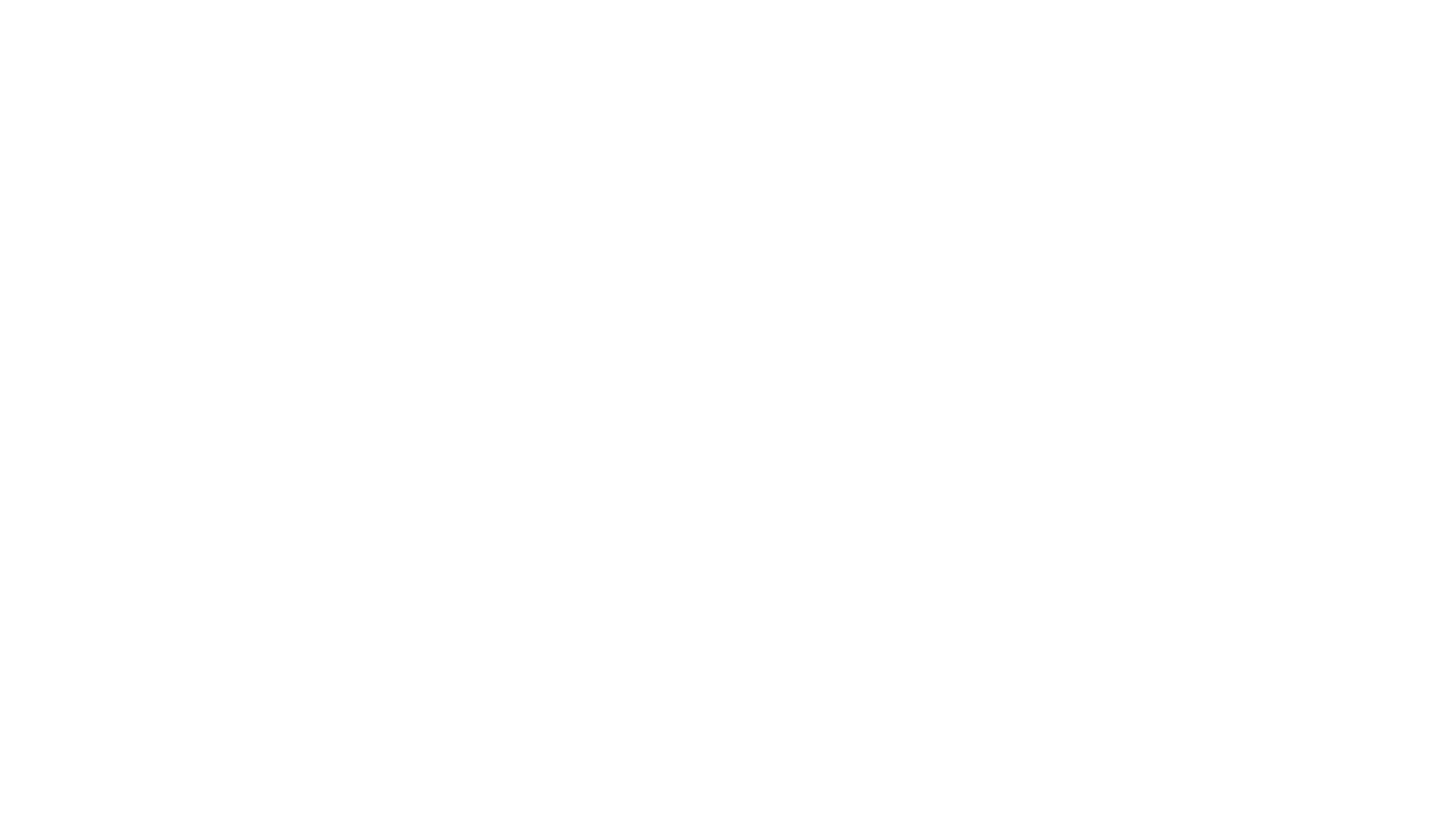 Para las actividades de comunicación, el representante contará con el apoyo de la Dirección Ejecutiva y del Comité de Comunicaciones del MCP ES.

 Será responsabilidad del representante contar con un directorio actualizado de sus representados y compartirlo con la Dirección Ejecutiva y con el Comité de Comunicaciones

Este directorio, deberá al menos contener:  Nombres y apellidos, organización/institución, cargo funcional, correo electrónico, dirección física, teléfono celular y de oficina
Actividades de Comunicación
El representante del Sector podrá indistintamente, realizar otras actividades de comunicación, incluidas reuniones, al interior de su sector, cada vez que lo estime conveniente y sin perjuicio a lo arriba regulado
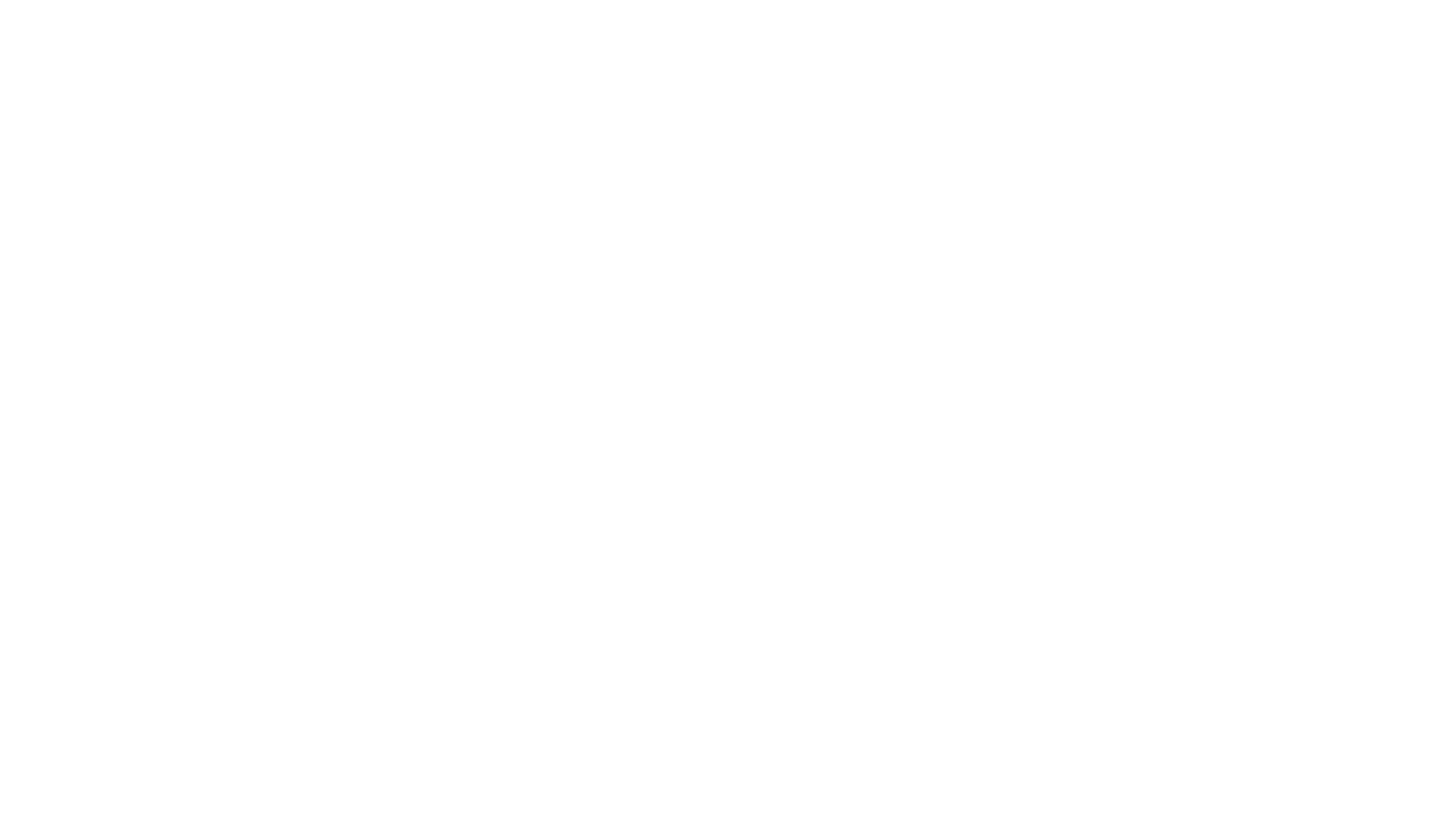 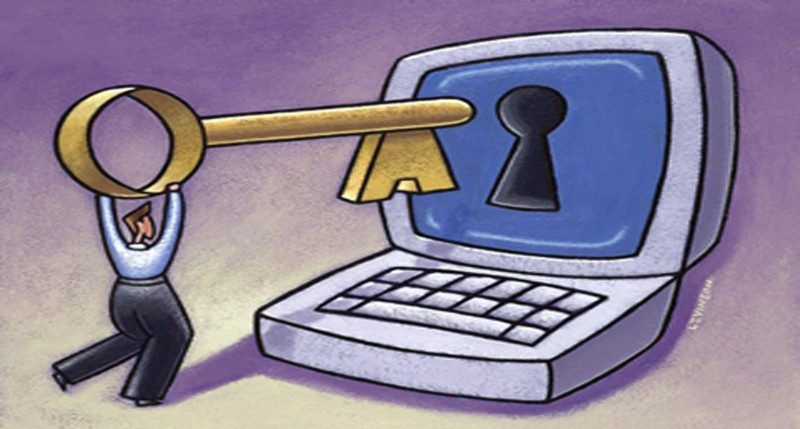 Conforme a las directivas del FM, los miembros del MCP-ES deberán tener acceso a:
Todos los documentos importantes del Fondo Mundial, incluyendo las directrices del Fondo Mundial y convocatorias de nuevas propuestas;
Toda la correspondencia oficial del Fondo Mundial incluyendo comentarios sobre las propuestas presentadas por el MCP ES;
Todos los documentos pertinentes relativos a la preparación de la propuesta para el Fondo Mundial, así como, la versión final enviada al Fondo Mundial;
La lista completa y actualizada de los miembros del MCP-ES con la información de contacto.
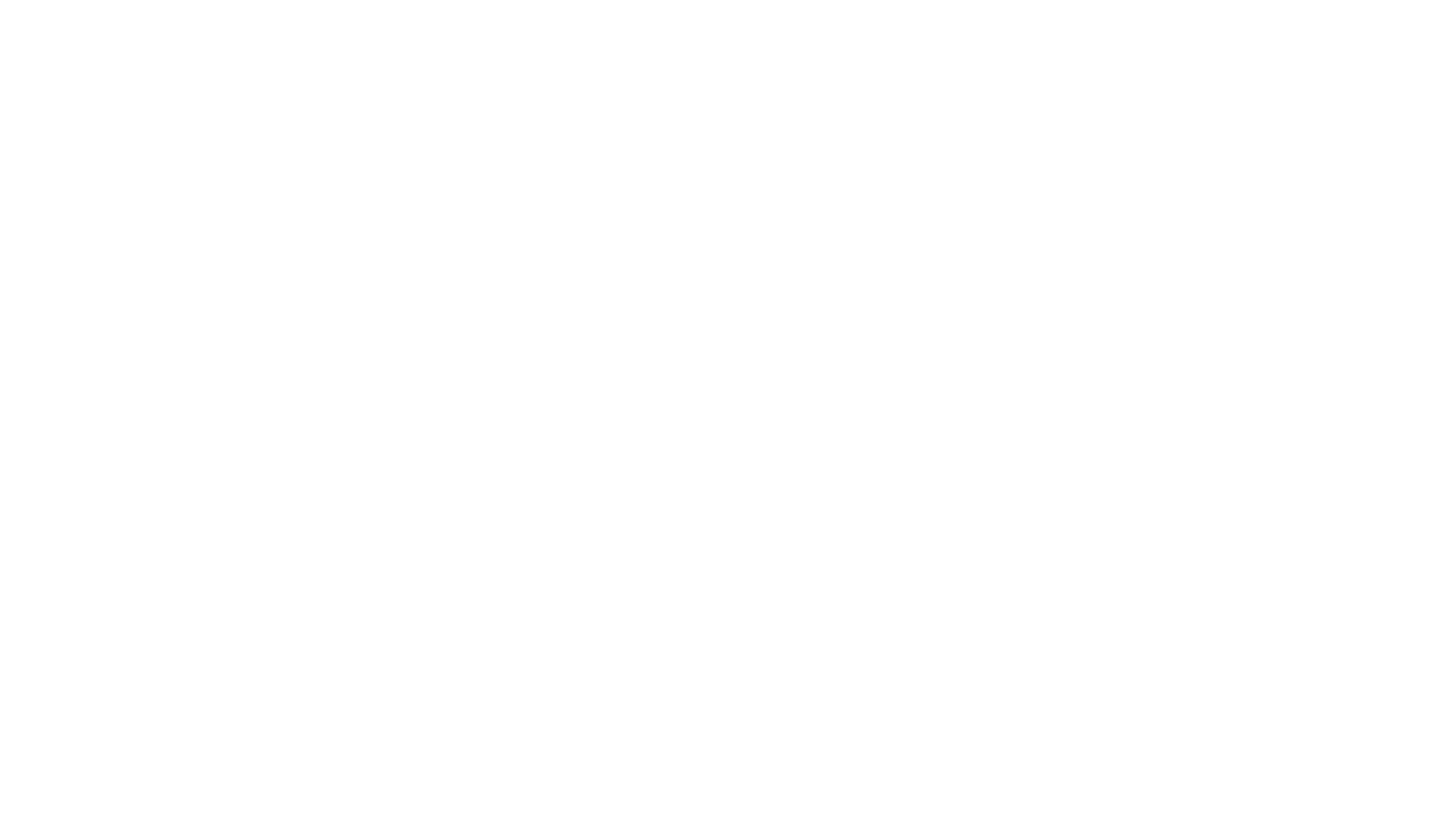 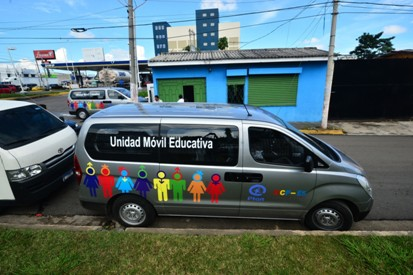 La visibilidad del MCP-ES en actividades y publicaciones financiadas con recursos del FM.
En todas las actividades  financiadas con recursos del FM, realizadas por Receptores Principales, deberá asegurarse la  participación de un representante del MCP-ES  según sea el caso
En todas las publicaciones financiadas con recursos del FM, realizadas por Receptores Principales,  Sub Receptores  y Sub sub receptores del MCP-ES, deberá asegurarse la  visibilidad del logo oficial del mecanismo, según sea el caso. 
Los receptores Principales deberán respetar la línea gráfica del MCP-ES y la política de Branding.
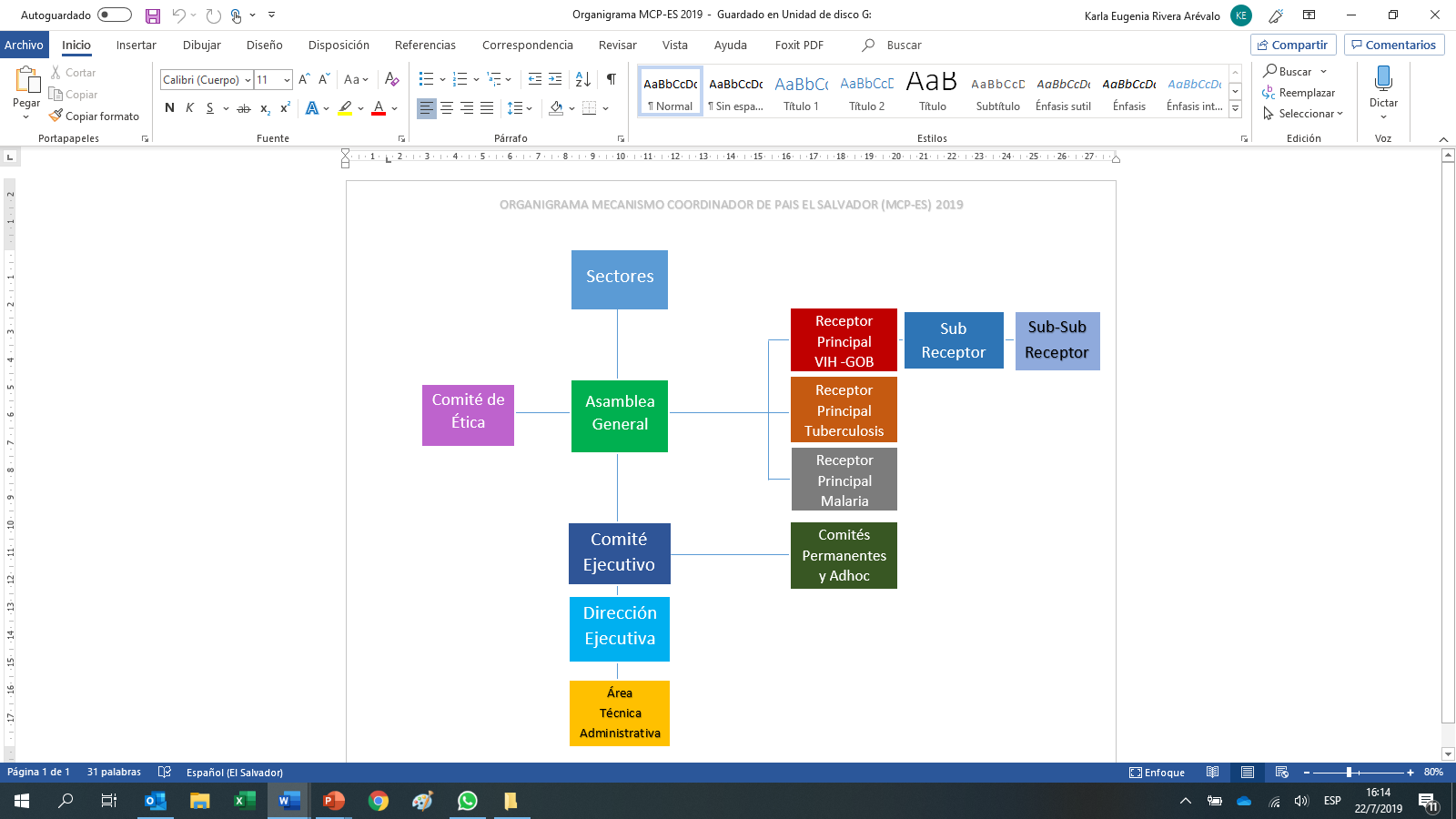 Organigrama
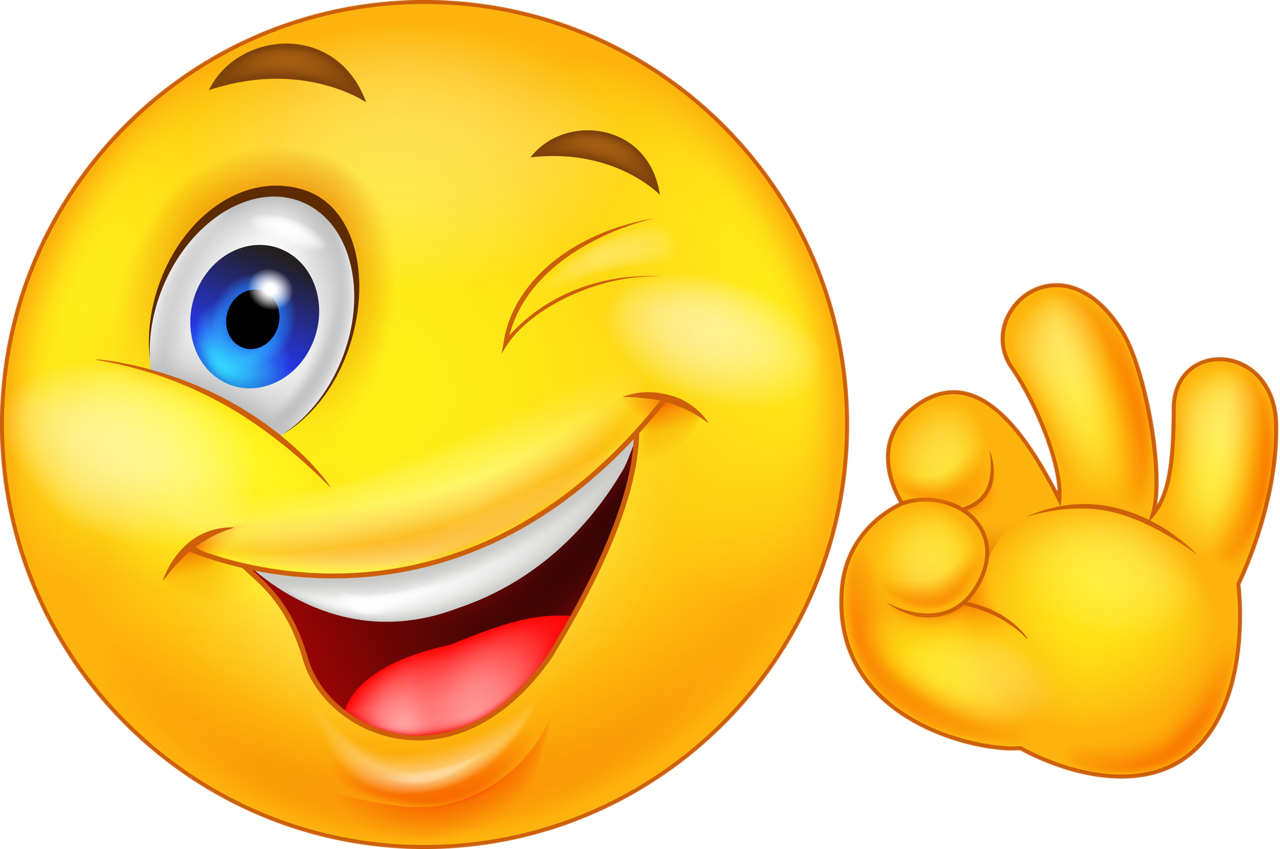 Felicidades… 
haz finalizado la 
primer jornada!!!
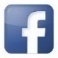 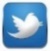 www.mcpelsalvador.org.sv                                 https://www.facebook.com/MCPES2002/                                 @MCPElSalvador
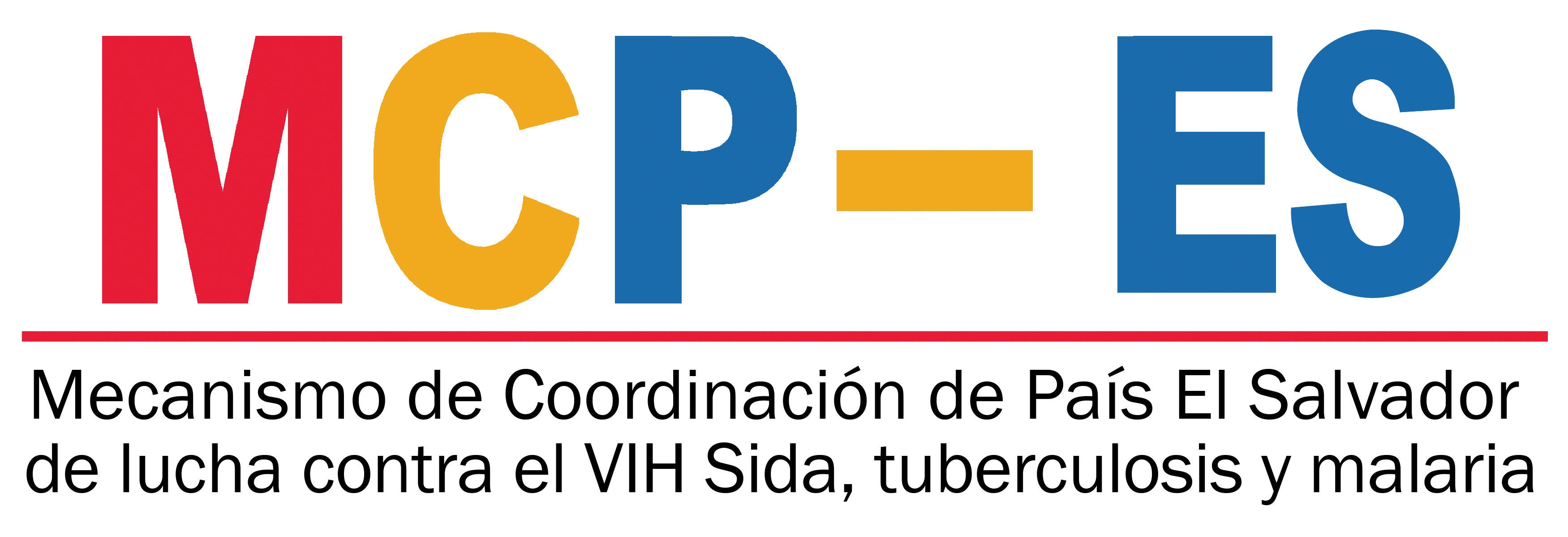 Contribuyendo a la respuesta nacional al VIH, Tuberculosis y Malaria en El Salvador.
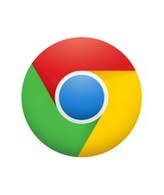